LA ECONOMÍA SOCIAL DE MERCADO (ESM)
Miguel von Hoegen 
 2016
Presentación: cuatro partes
1.		Introducción   
2. 		Objetivos y principios
		operativos  
3.		Limitaciones a principios 	operativos 
4.	Responsabilidades de los        	actores
PRIMERA PARTE
INTRODUCCIÓN
Introducción: cuatro partes
1.	Naturaleza de la ESM 
2.		ESM en el marco de las 	escuelas    / corrientes de 	pensamiento económico 
3.		Fuentes ideológicas de la ESM 
4.		Requisitos previos para la ESM
Introducción: primera parte
NATURALEZA DE LA ESM
Naturaleza de la ESM
ESM: 
Es más un modelo  
DE SOCIEDAD 
que 
DE ECONOMÍA
Introducción: segunda parte
ESM 
EN EL MARCO DE 
LAS ESCUALAS / CORRIENTES 
DE 
PESAMIENTO ECONÓMICO
Escuelas de pensamiento económico
ESCUELAS NO ESTATISTAS
ESCUELAS ESTATISTAS
Liberalismo (XVIII-XIX) 

 Pensamiento Social Cristiano     
 (XIX:  1891)

 Economía Social de Mercado  y 
 Social Democracia 
    (XX;  década 1930-) 

Neoliberalismo 
   (XX;  Viena – Chicago; Consenso        
   de Washington 1985)
Mercantilismo (XVI) 

 Colectivismo (XIX)
  y Comunismo (XX)

 Nacional socialismo y        
  Fascusno
  (XX; décadas 1920-1930)

 Populismo y Socialismo   
  del Siglo XXI
  (XX-XXI)
Escuelas de … contemporáneas
Escuelas              	                  Sistemas                                                  
					  Político   	  	Económico
Socialismo Siglo XXI:        Dictadura         	Estado
Social Democracia:         	Democracia 	   	Privilegia al 								Estado 
ESM:				Democracia   	Privilegia a so- 
								ciedad / mercado  
Neoliberalismo		Democracia    	Mercado
					
	
	-
Escuelas de pensamiento económico
Socialismo:		simple:      Estado 

Neoliberalismo:      simple:        Mercado

ESM:		       compleja:     equilibrio 
				       				entre 
							      Estado 
								  y 
							     mercado
Introducción: tercera parte
FUENTES IDEOLÓGICAS 
DE 
LA ESM
Fuentes ideológicas de la ESM: primera
1.  Liberalismo Clásico: 
		-	Libertad de mercado, con 		responsabilidad 
		-	Propiedad privada   
     más ordenamiento / regulaciòn =     			Ordo Liberalismo
Fuentes ideológicas de la ESM: segunda
2.  Pensamiento Social Cristiano: 
		-	Persona humana 
				--------------------- 
		-	Libertad, con responsabilidad 
		-	Solidaridad  
		-	Subsidiariedad
Fuentes ideológicas de la ESM: efectos
Liberalismo Clásico / Ordoliberalismo: 
		1.  Crecimiento de ingreso y la riqueza 	
		2.  Concentración de ingreso y riqueza
   Pensamiento Social Cristiano: 
	1.  Solidaridad: bienestar generalizado /     		     estabilidad social y política 
	2.  Subsidiariedad: participación
Introducción: cuarta parte
REQUISITOS PREVIOS 
PARA IMPLEMENTAR
LA  ESM
Requisitos previos para la ESM: dos
Democracia: 
		-  representativa 
		-  participativa (subsidiariedad) 
                       ------------------- 
		Consenso 
Estado fuerte = Ordo Liberalismo: 
		-  marco jurídico  
		-  instituciones
SEGUNDA PARTE
OBJETIVOS 
Y 
PRINCIPIOS OPERATIVOS
DE 
LA ESM
Objetivos y principios de la ESM
-  Objetivo fundamental  
   -   Objetivos y 
	principios operativos 
	de los ámbitos: 
		.	Económico
		.	Social  
		.	Ecológico
Objetivo fundamental
EL OBJETIVO  
FUNDAMENTAL
Objetivo fundamental
Objetivo fundamental: definición / elementos
Objetivo fundamental: ejemplos de irrespeto
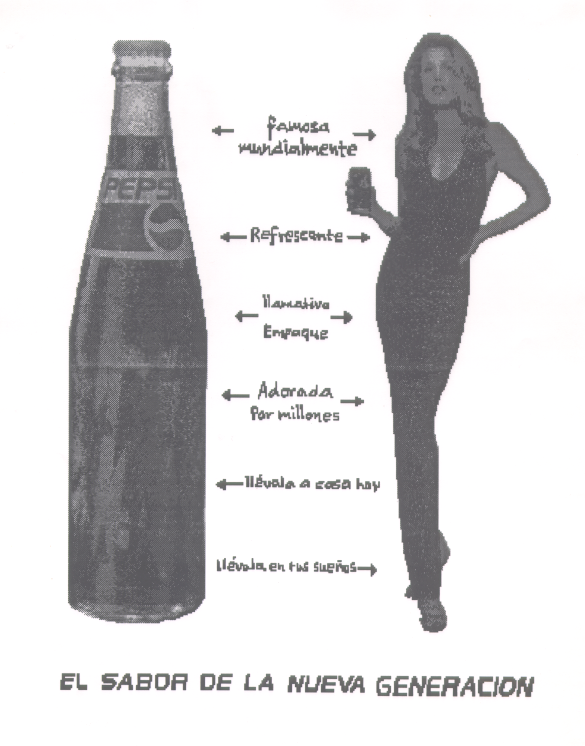 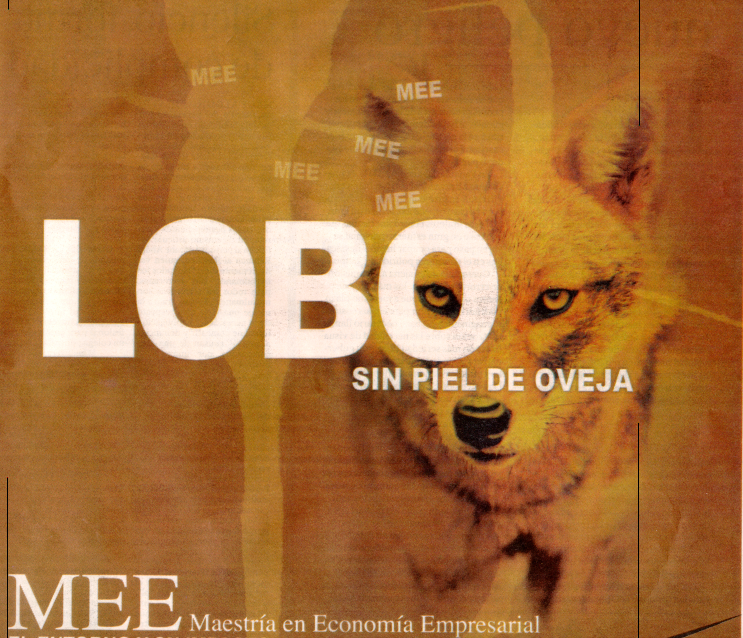 Greg Smith / Goldman Sachs
-	Clientes: títeres (“muppets”) 

-	Promoción laboral: 				maximizar extracción de 		dinero del cliente

El Periódico. 15/03/12
Objetivos y principios operativos
OBJETIVOS 
Y 
RINCIPIOS OPERATIVOS DE
LOS TRES ÁMBITOS:  
	-	ECONÓMICO  
	-	SOCIAL 
	-	ECOLÓGICO
Objetivos y principios operativos
RELACIÓN TEMSA 
ENTRE:   
ÁMBITO ECONÓMICO 
Y  
ÁMBITOS SOCIAL Y ECOLÓGICO
Objetivos y principios operativos
Ejemplos de relación tensa, 
a partir de crisis 2008: 
Chipre, España, Grecia, Portugal, 
Italia, Inglaterra, Islandia, Irlanda; 
Alemania (Jena, 20/06/08)
Puerto Rico
Objetivo Ámbito Económico
OBJETIVO 
ÁMBITO ECONÓMICO: 

OPTIMIZAR O MAXIMIZAR LA GENERACIÓN DE INGRESOS Y RIQUEZA
Principios operativos económicos
PRINCIPIOS  OPERATIVOS 

ÁMBITO ECONÓMICO: 
CUATRO
Principios operativos económicos
Libertad de empresa con responsabilidad civil/ competencia/ igualdad de oportunidades: 
    Libertad en: 	
	-	fijación de precios
	-	contratación 
	-	comercio
Principios operativos económicos
2.  	Seguridad sobre la propiedad 	privada / el ingreso/ las pérdidas 
3.   Sólo sector privado produce =  	subsidiariedad en ámbito 	económico
Principios operativos económicos
4. Estabilidad macro económica:
	-	Presupuesto público 			equilibrado
	-	Estabilidad de precios =  		capacidad de compra = 			no inflación
	-	Tasa de cambio real = 			de mercado 
		…
Principios operativos económicos
4. Estabilidad macro económica:
		… 		
	-	Tasa de interés líder = 
		de mercado 
	-	Políticas económicas 			estables = predecibles
Principios económicos: indicadores
Libertad de empresa/ competencia/ igualdad de oportunidades:  
		-	No subsidios 
		 .	No monopolios
Seguridad sobre la propiedad privada / el ingreso
		-	No confiscaciones   
		-	No impuestos confiscatorios
Principios económicos: indicadores
Sólo sector privado produce =  subsidiariedad en ámbito económico:  
		-	Estado no productor de 			bienes ni generador de 				servicios
Principios económicos: indicadores (FMI)
4. Estabilidad macroeconómica (FMI, Maastrich; BANGUAT): 
	-	Déficit fiscal / PIB 			3 % 
	-	Inflación anual			5 %
	-	Deuda pública / PIB 	      60 %
	-	Deuda pública / ingresos 
		fiscales 			    	    250 % 
	-	Servicio deuda pública / 
		ingresos 	fiscales 		      30 %
Indicadores macroeconómicos Guatemala
En porcentajes   2012		2013
Déficit fiscal / PIB 			2.4		   2.1 
Inflación anual		      3.45		 3.39
Deuda pública / PIB 	      24.4            24.9
Deuda pública / ingresos 
fiscales 			    	     196.1         212.4 
Servicio deuda pública / 
ingresos 	fiscales 		        18.4          18.8
							BANGUAT
Objetivo Ámbito Social
OBJETIVO ÁMBITO SOCIAL: 

SATISFACER TODAS 
LAS NECESIDADE HUMANAS: 
		MATERIALES, CULTURALES  y
ESPIRITUALES
Principios operativos sociales
PRINCIPIOS OPERATIVOS

ÁMBITO SOCIAL: 
CUATRO
Principios operativos sociales
Libertad con responsabilidad: 
	-	Personal / familiar 
	-	Comunitaria 
Solidaridad:   
       Nivel de vida decoroso para todos
	-	Horizontal: dentro o en un grupo 
	-	Vertical: entre grupos  
	…
Principios operativos sociales
Solidaridad … 
	Financiamiento: 
	-	Seguros sociales: 
		.   Capitalización 
		.   Reparto  
	-	Tributos 
3.	 Igualdad de oportunidades
Principios operativos sociales
4.	Subsidiariedad 
	-	Centro: persona humana / 		comunidad  
	-	Instancias de 					participación  = 					democracia participativa
Principios sociales: indicadores
Libertad con responsabilidad  personal / comunitaria: 
	-	No asistencialismo
2. Solidaridad:   
	-	Porcentaje de pobreza: 
			General 
			Extrema 
			Reducción (¿igual  derrama?) 
	-	Coeficiente de Gini
Principios sociales: indicadores
3. Igualdad de oportunidades:  acceso a
 			-	educación 
			-	salud
				----------- 
			movilidad social
Principios sociales: indicadores
4. Subsidiariedad en ámbito social / 
	político:   
	-	Descentralización 
	.	Desconcentración 
		---------------------- 
		Democracia participativa
¿DE ECONOMÍA SOCIAL DE MERCADOA EONOMÍA SOCIAL Y ECOLÓGICA DE MERCADO?
Principios operativos ecológicos
HACIA UNA PROPUESTA DE 
PRINCIPIOS  OPERATIVOS

ÁMBITO ECOLÓGICO:
Estado o situación
-	Existe consciencia del 			problema: Protocolo de Kioto 	(1997)  
-	Falta desarrollar conjunto 			de principio operativos
Objetivo Ámbito Ecológico
OBJETIVO ÁMBITO ECOLÓGICOL: 

  Garantizar la viabilidad de la vida en el plantea, en especial la humana; y la calidad de vida implícita en los objetivos de los dos ámbitos: el económico y el social.
Principios operativos ecológicos
-	¿Sostenibilidad del planeta, 		de la capacidad de 				producción?  
	-	¿Prioridad en distribución 		sobre producción de ingreso 		y riqueza? ¿alcanza? 				¿efectos: empleo?
TERCERA PARTE
LIMITACIONES A 
PRINCIPIOS OPERATIVOS 
DE LA ESM: 
  		-	 ÁMBOTP ECONÓMICO
  		-  	 ÁMBITO SOCIAL  
		-	ÁMBITO ECOLÓGICO
Limitaciones
Limitaciones a 
principios operativos económicos
Limitaciones a principios económicos: libertad de mercado
Responsabilidad civil 
Control: 
		Calidad de productos vinculados 		a la salud y la vida  
		Solidez del sistema financiero 
		Solidez seguro social 
		Condiciones laborales
2. Prohibición o regulación de monopolios
S&P: Fiscal General USA
S&P infló calidad de 	hipotecas basura     
  Delito: defraudación a 	inversionistas
-	Multa; $ 1,375 millones 

Siglo 21. 04/02/15
Limitaciones a principios económicos:  propiedad privada
Expropiación: casos de necesidad pública
Redistribución de ingreso y riqueza en casos de concentración excesiva: inestabilidad social
Limitaciones a principios económicos: sólo sector privado produce = subsidiariedad
1.	Sector privado incapaz de producir 	un bien o generar un servicio
Limitaciones a principios económicos: estabilidad macroeconómica (FMI)
Déficit fiscal / PIB 			3 % 
	Inflación anual			5 %
	Deuda pública / PIB 	      60 %
	Deuda pública / ingresos 
	fiscales 			    	    250 % 
	Servicio deuda pública / 
	ingresos 	fiscales 		      30 %
Limitaciones
Limitaciones a 
principios operativos 
sociales
Limitación a principios sociales: solidaridad
Viabilidad del ámbito económico
Cultura de dependencia / cultura de limosna / obligaciones humanas versus responsabilidades humanas
Limitación a principios sociales: igualdad de oportunidades
Viabilidad del ámbito económico
Cultura de dependencia / cultura de limosna / obligaciones humanas versus responsabilidades
Limitación a principios sociales: subsidiariedad
1.	Crisis en nivel de gobierno 	inmediato inferior
Limitaciones
Limitaciones a 
principios operativos 
Ecológicos
Limitación a principios ecológicos:
En proceso; ver: 
Encíclica Laudato Sí 
Francisco I, mayo 2015
CUARTA PARTE
RESPONSABILIDADES 
DE 
LOS ACTORES
Responsabilidades de los actores
RESPONSABILIDADES EN:
ÁMBITO ECONÓMICO  
ÁMBITO SOCIAL
ÁMBITO ECOLÓGICO
Responsabilidades de los actores
RESPONSABILIDADES EN  
ÁMBITO ECONÓMICO
Responsabilidades del sector privado: cuatro
Cubrir todos los costos de producción
Tener la propiedad sobre:
Bienes de producción
Utilidades/ pérdidas 
 Planificar, dirigir y ejecutar la producción de bienes y generación de servicios = subsidiariedad económica  
4.  ¿Responsabilidad social empresarial?
Responsabilidades del sector público: siete
Garantizar la:
 Libertad económica = competencia :  	prohibición o regulación de           	monopolios 
 Propiedad privada 
 Estabilidad de políticas económicas 
Evitar carga fiscal confiscatoria
Responsabilidades del sector público: siete
Orientar la economía
Producir bienes o generar servicios:
_	Complemento de la actividad 	privada
_	Intervención de empresas en casos  	de necesidad pública 
Acción subsidiaria 
_	Descentralización  
_	Desconcentración
Responsabilidades del sector público: siete
No centralizar / concentrar toma de decisiones económicas 
Respetar independencia de instituciones 	
	_	Legislativo, Ejecutivo y Judicial 
	_	Auditoría de cuentas
Responsabilidades del sector público: siete
_	Autonomía de la Banca Central: 
       	-	Presupuesto público 				equilibrado
		-	Estabilidad de precios 
       	-	Tasa de cambio real = 				mercado 
       	-	Tasa de interés líder = 				mercado
Responsabilidades de los actores
RESPONSABILIDADES EN 
ÁMBITO SOCIAL
Responsabilidades del sector privado: tres
Solidaridad: financiamiento políticas sociales vía  impuestos
Subsidiariedad: 
	_	Generación fuentes de ingreso: 
		.	empleo, 
		.	auto emprendimiento 	.	_	Rechazo al paternalismo  
3.  ¿Responsabilidad social       	empresarial?
Responsabilidades del sector público: tres
Solidaridad: políticas sociales que aseguren estabilidad social: 
	_	Generación fuentes de ingreso: 
		.	empleo 
		.	auto emprendimiento 
	_	Educación, salud 
	_	Seguridad social
Responsabilidades del sector público: tres
2.  Igualdad de oportunidades:  
	Ver: solidaridad 
3.  Subsidiariedad: 
	_	Descentralización 
	_	Desconcentración 
	_	Rechazo al paternalismo
Responsabilidades de los actores
RESPONSABILIDADES EN 
ÁMBITO ECOLÓGICO
Responsabilidades del sector privado: dos
1.	Optar por técnicas de producción 	limpias/ minimizar la contaminación
2.	Cubrir los costos de limpieza : 
	-	Directamente 
	-	Por medio de impuestos
Responsabilidades del sector público: dos
1.	Emitir legislación/ normas de 	protección del ambiente 
Implementar proyectos/ programas de:   
	-	Limpieza 
	-	Protección
¿Es la ESM 
una opción 
para Honduras? 

Que se abra el debate